IL FUTURO DELL’EUROPA
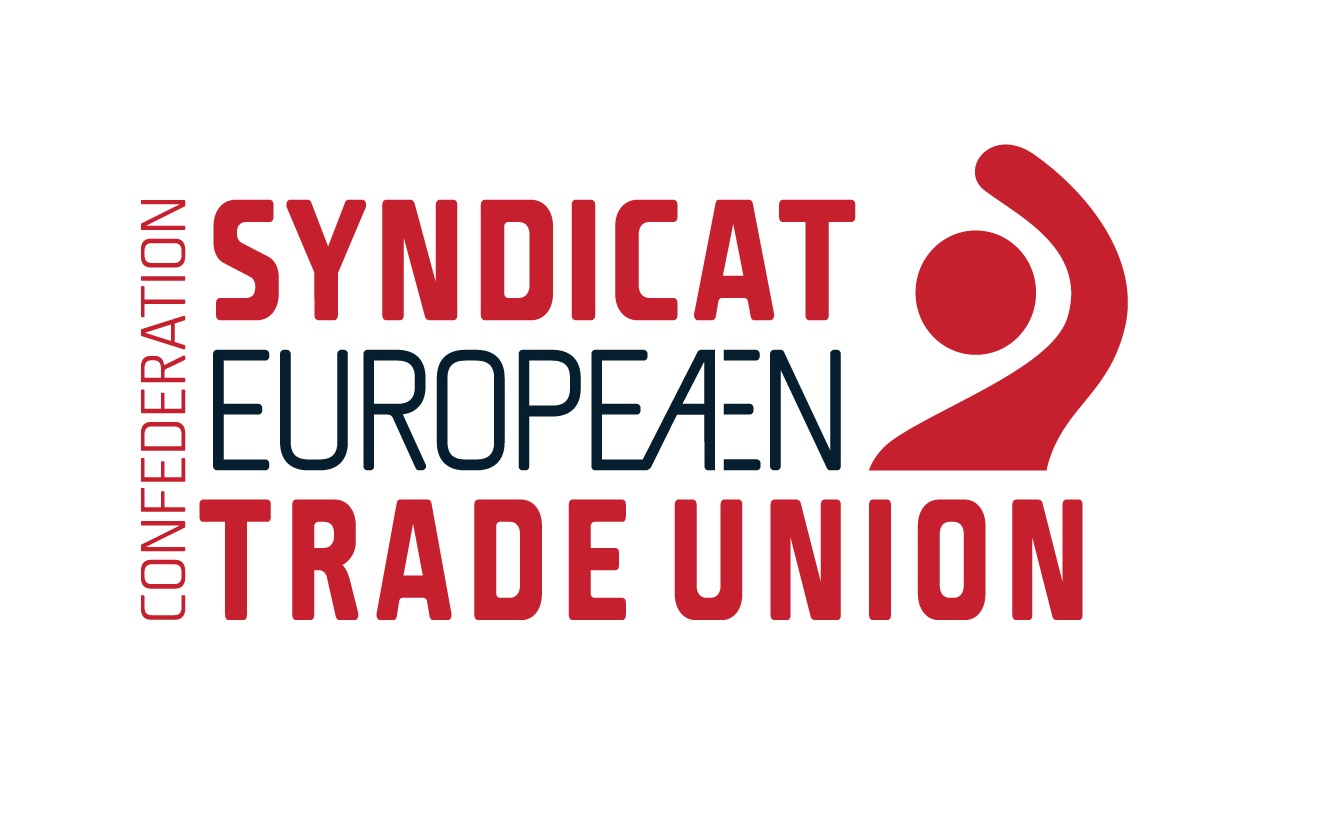 Tea Jarc
Segretaria confederale Etuc-Ces
CGIL - Roma, 22 gennaio 2024
1957 Trattato che istituisce la Comunità europea (Trattato di Roma)
Gli Stati membri si impegnano per la “promozione dell’occupazione, per condizioni di vita e di lavoro migliori… per una protezione sociale adeguata, per il dialogo tra datori di lavoro e forza lavoro, per lo sviluppo delle risorse umane…”
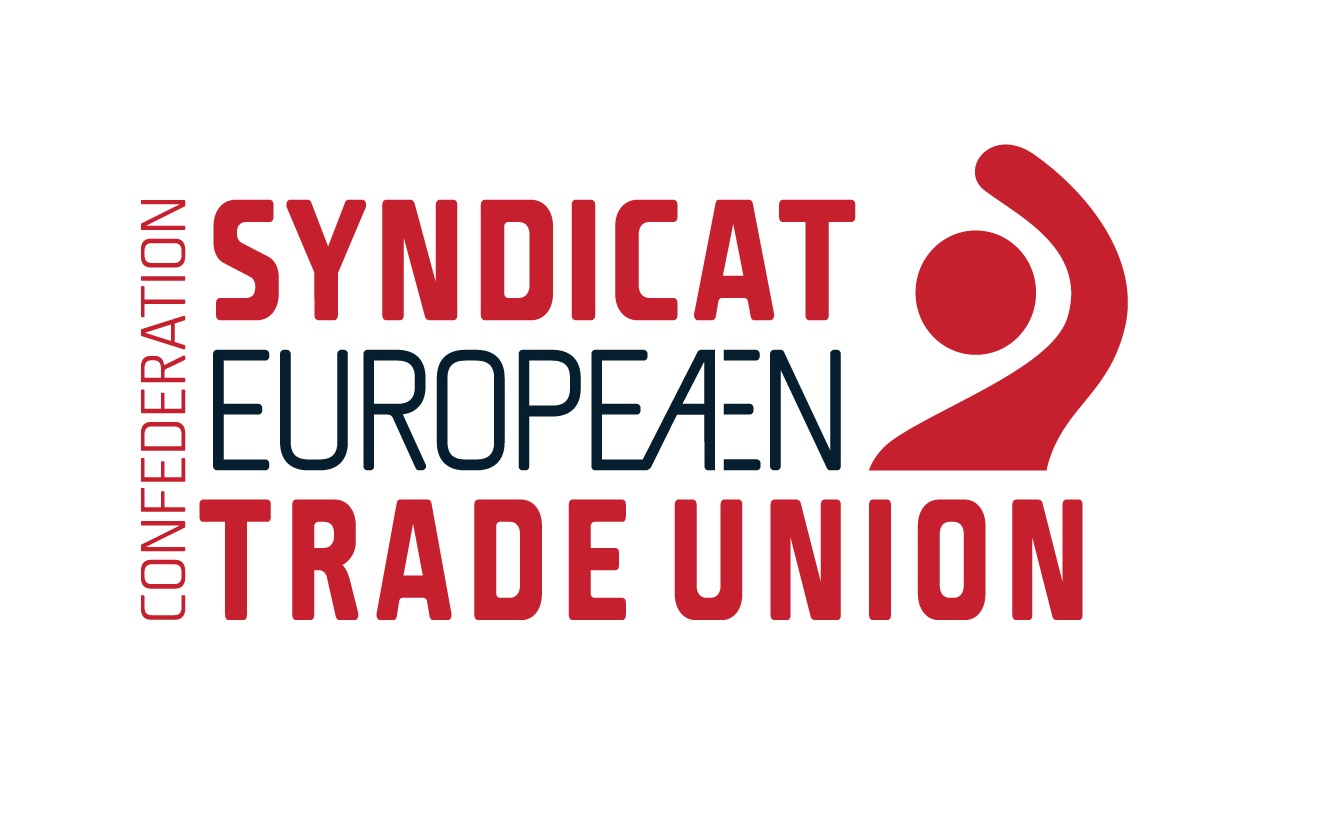 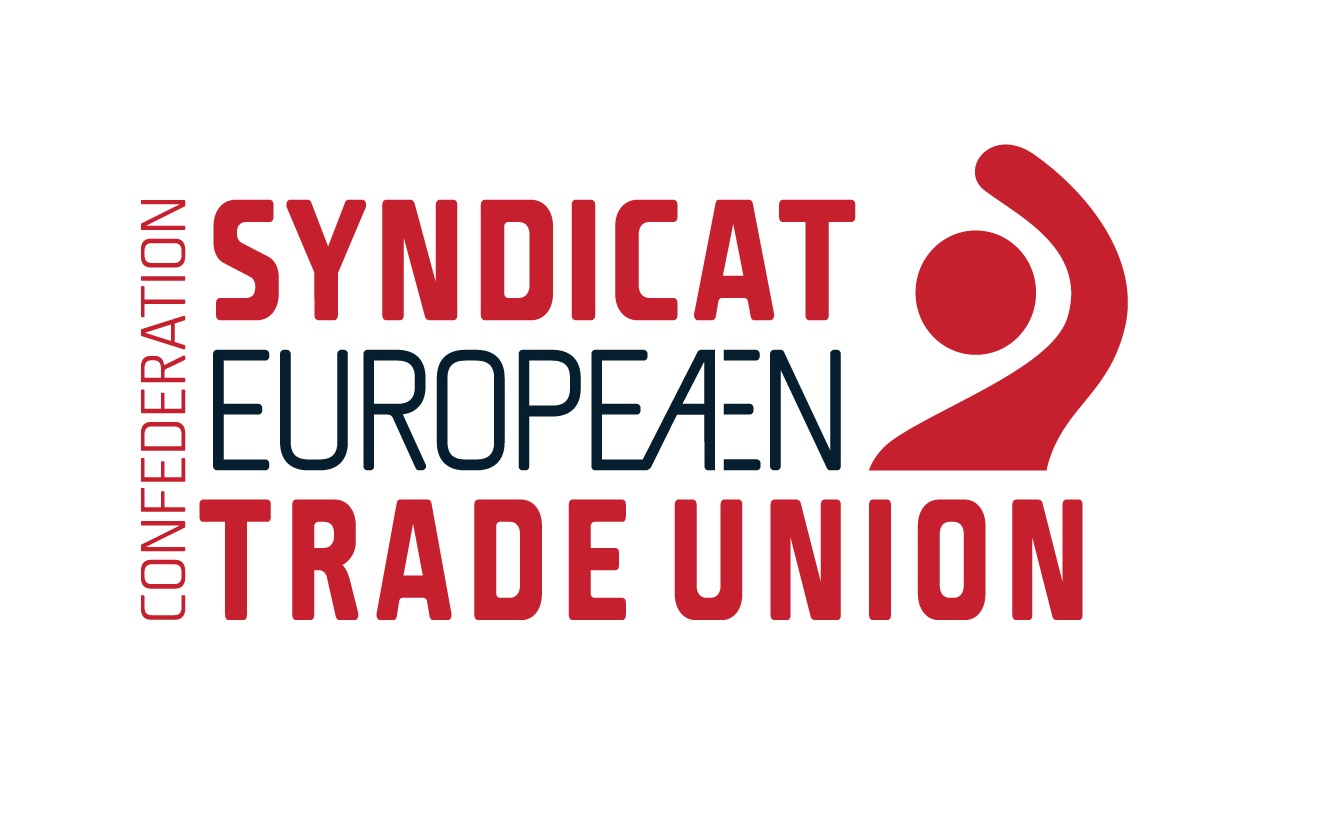 L’UNIONE EUROPEA ADESSO
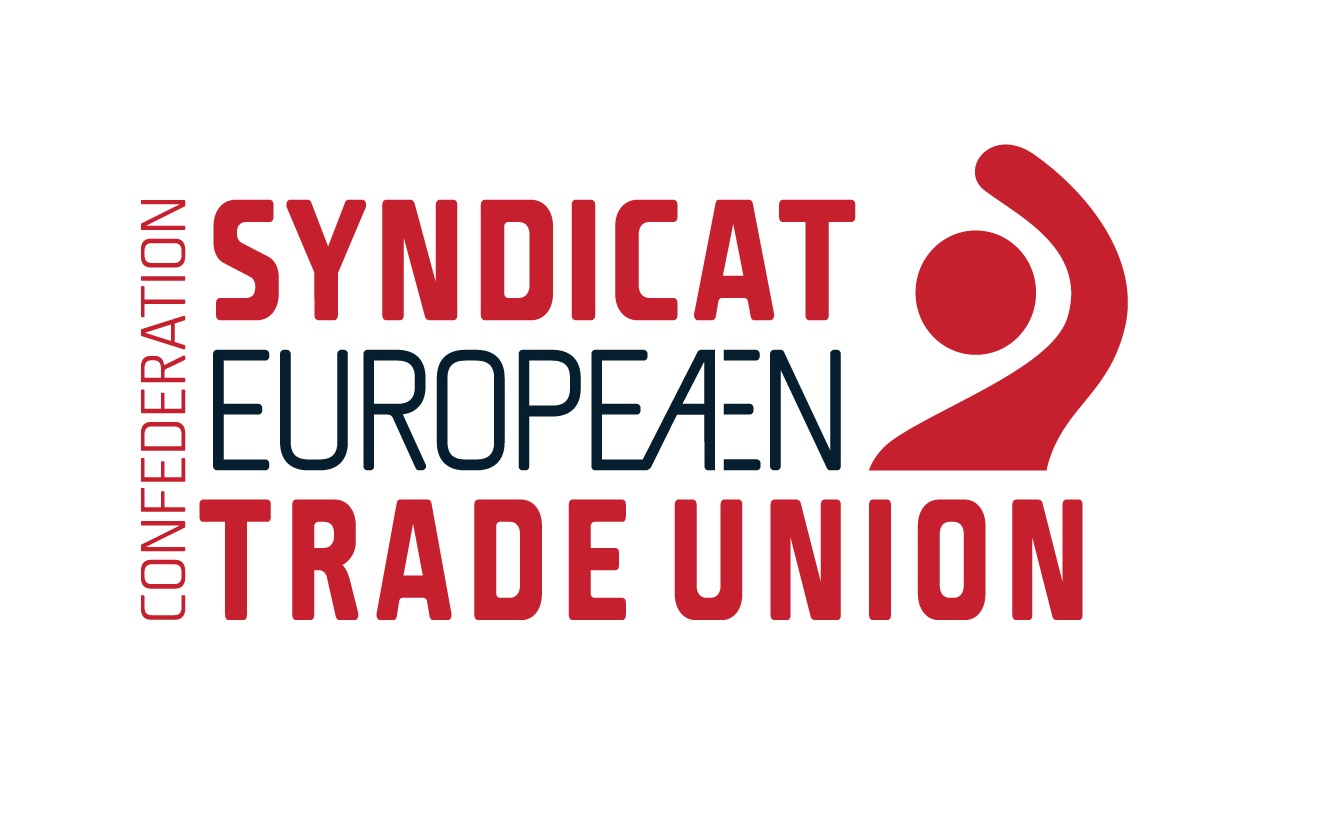 L’UNIONE EUROPEA ADESSO
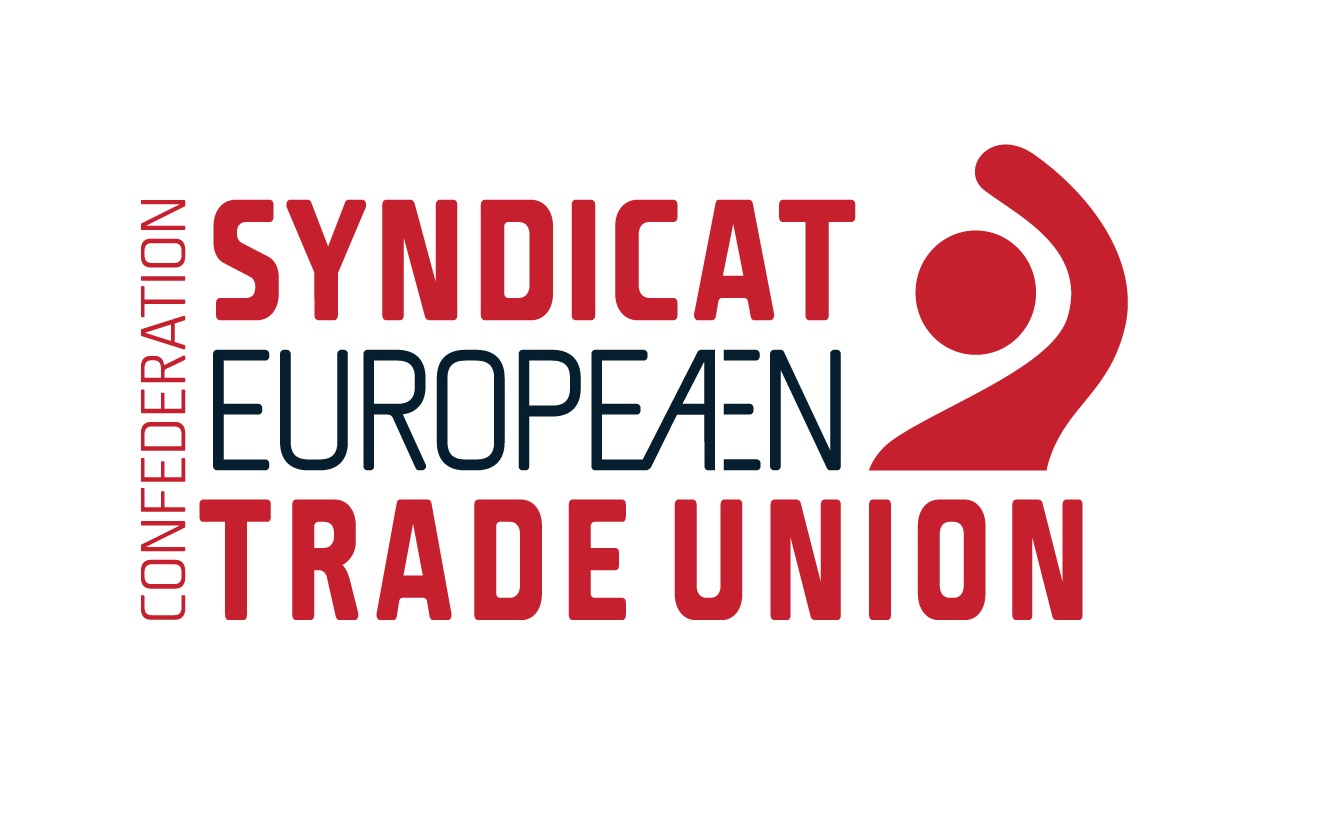 RI-EQUILIBRARE LA BILANCIA
Gli obiettivi dell’Unione Europea sono stati sacrificati in favore 
di interessi economici e commerciali.
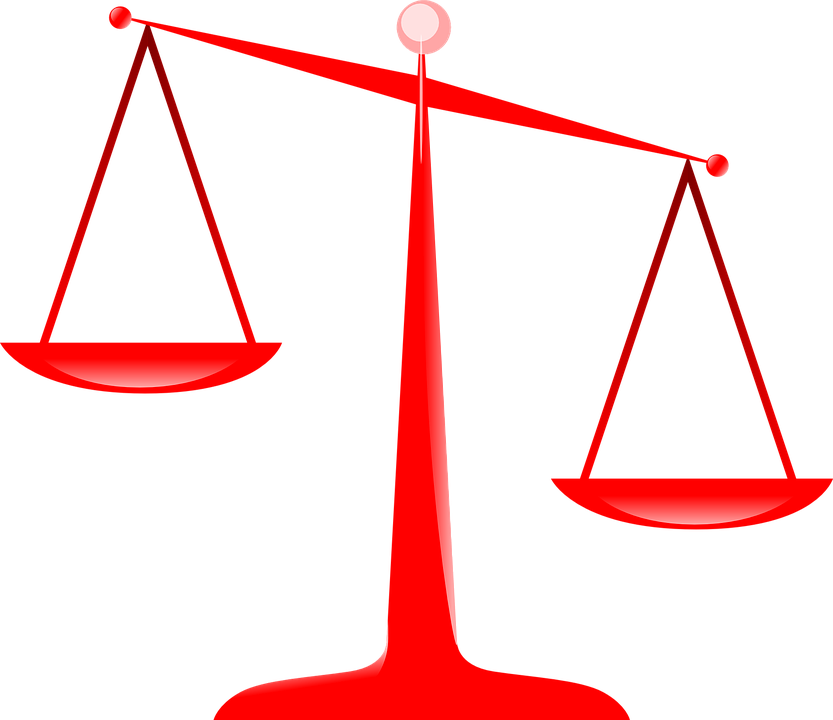 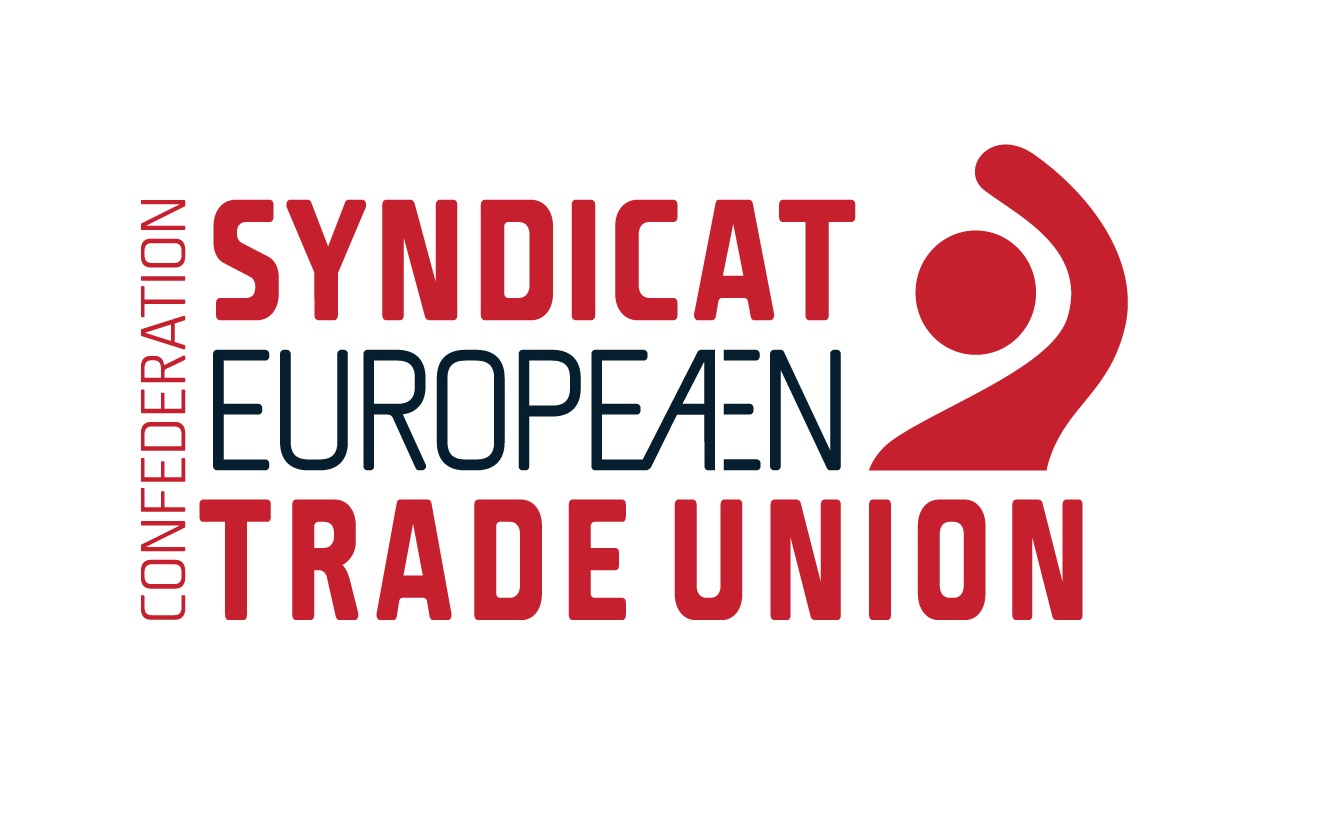 … DALLA CONFERENZA SUL FUTURO DELL’EUROPA - CoFoE
VERSO UN CAMBIAMENTO DEI TRATTATI?
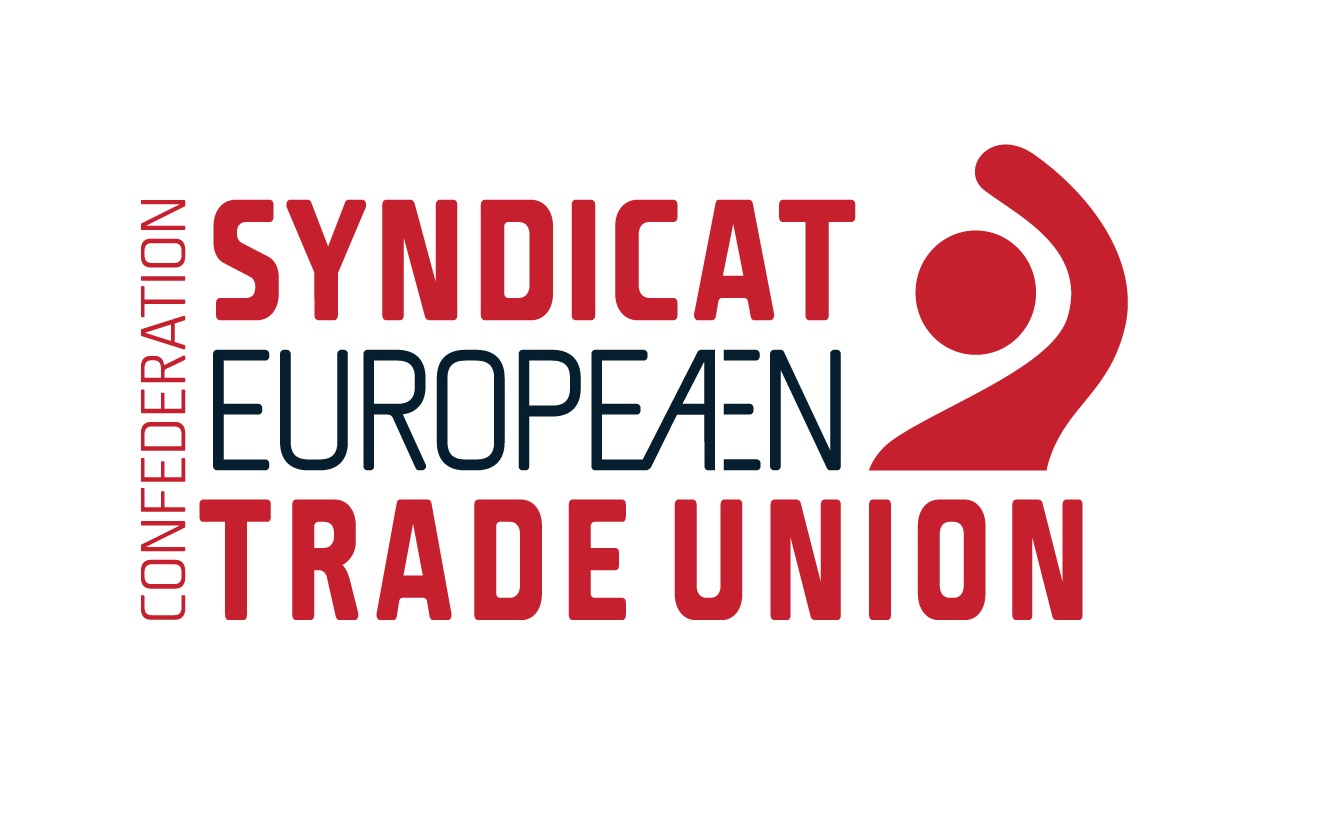 QUALI SONO LE PRIORITÀ?
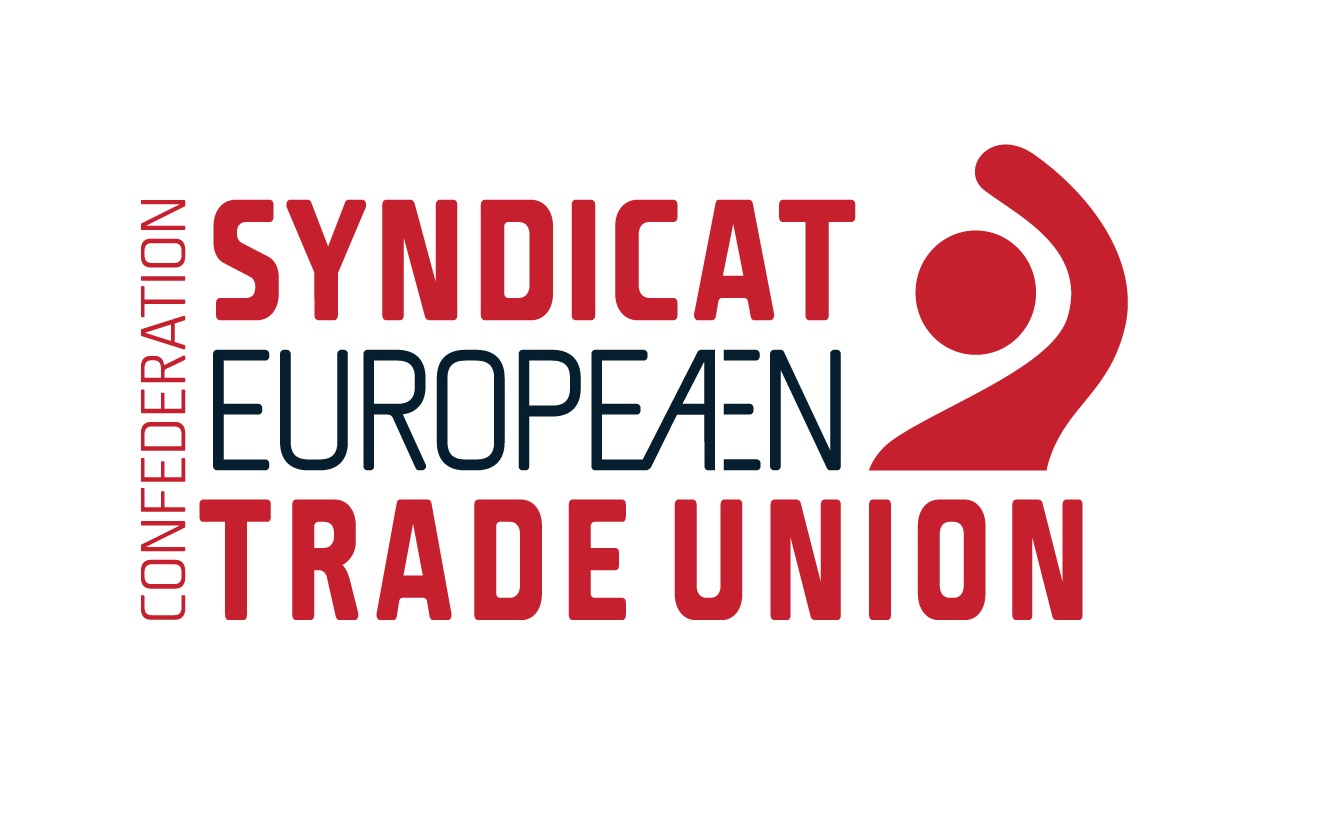 OPPORTUNITÀ
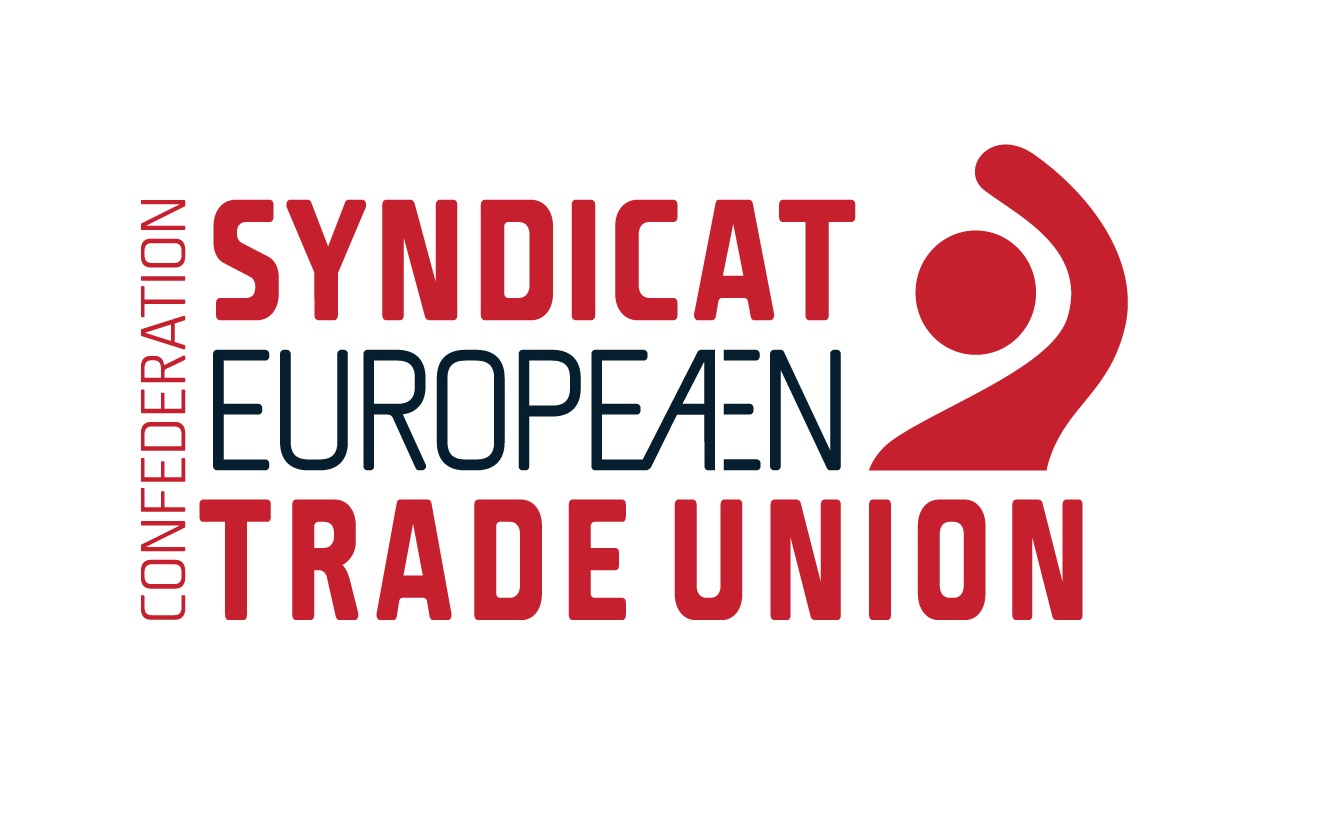 ETUC-CES CHIEDE
Rafforzamento del ruolo dei sindacati (a livello nazionale e transnazionale),come parti sociali in generale e nelle politiche economiche
Inclusione di un protocollo di progresso sociale  
Rafforzamento del ruolo del Pilastro europeo dei diritti sociali
Rafforzamento delle competenze della UE nelle politiche sociali e nella legislazione che le promuove. 
Clausola di non-regressione nelle politiche sociali
EUROPA SOCIALE
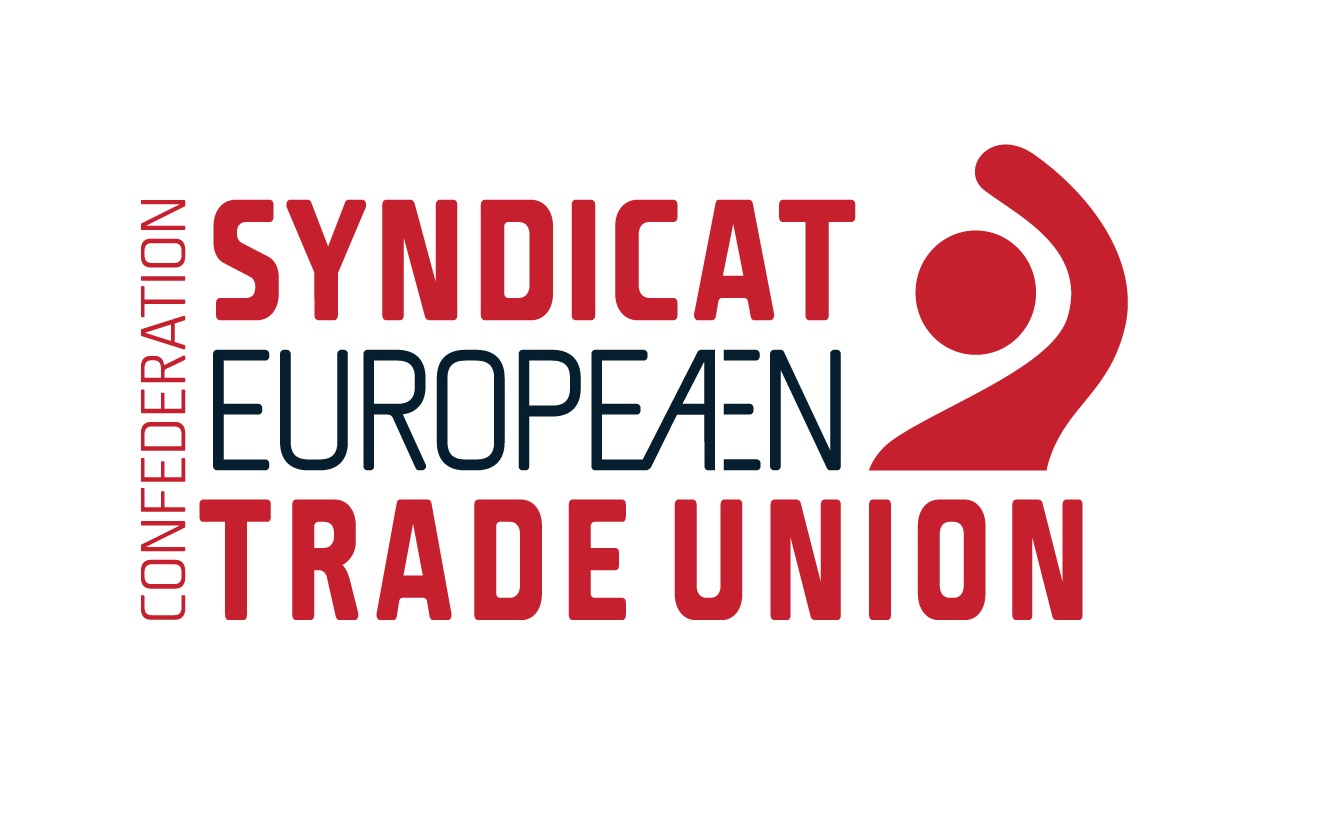 SVILUPPO POLITICO
Investimenti più consistenti sui sistemi sanitari, in particolare pubblici e non profit, per una salute universale e di alta qualità nel rispetto dei principi di piena accessibilità
Diritto all’apprendimento permanente e diritto alla formazione; divieto di stage non retribuiti attraverso uno strumento legale
Introduzione di pensioni minime e garanzia di una cura sociale e sanitaria adeguata per le persone anziane 
Riforma del sistema europeo di asilo, basata sui principi della solidarietà e della giusta condivisione delle responsabilità
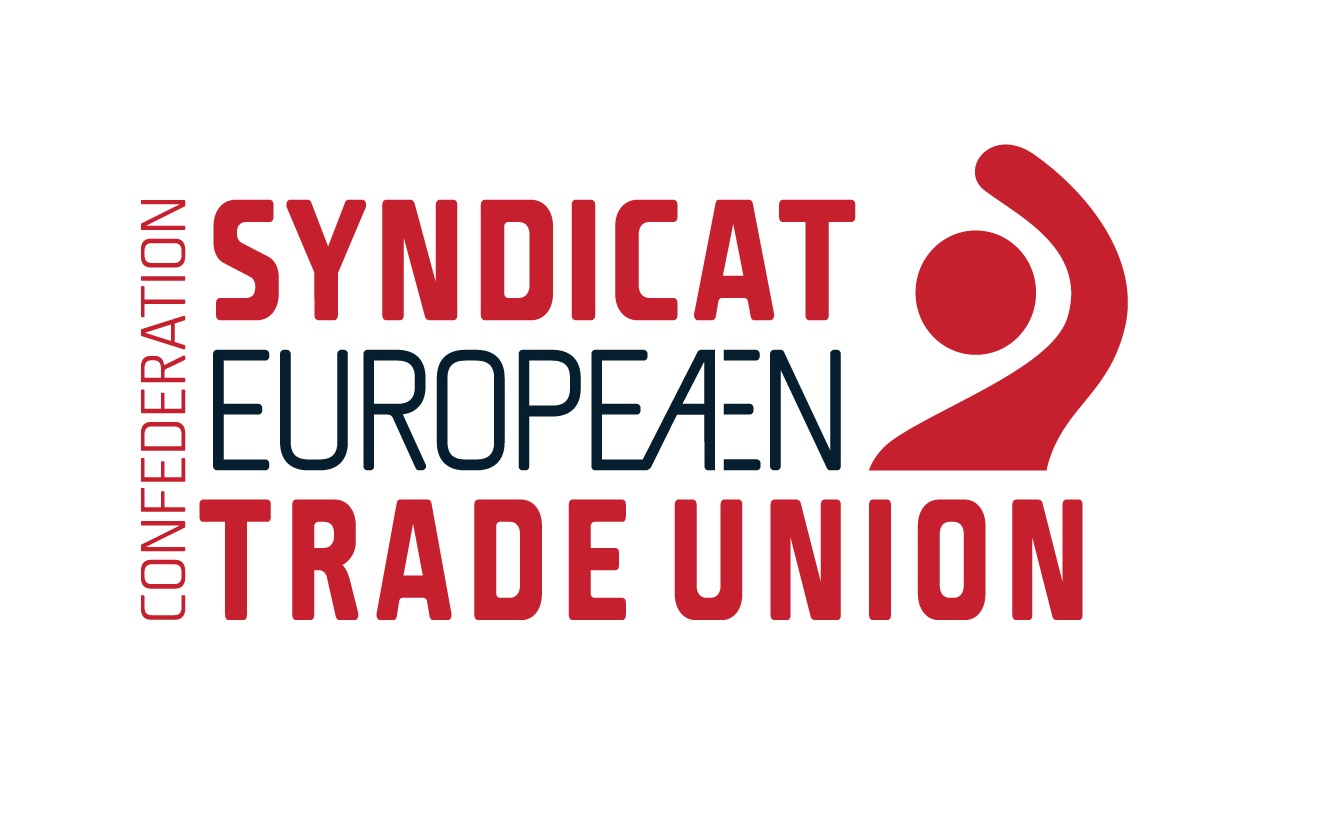 INVESTIRENELLA TRANSIZIONE
Necessità di investimenti chiaramente inclusi nella politica economica, come negli obiettivi sociali
Equa digitalizzazione basata sui diritti umani: stabilire un approccio “umano-centrico” che assuma il principio secondo il quale “le persone hanno il controllo”
Giusta transizione: che comprende proteggere i lavoratori e i posti di lavoro, assicurare una giusta tassazione e misure  che evitino frodi fiscali e un approccio inclusivo di governance
Una revisione della governance economica della UE e del Semestre europeo per garantire che le transizioni verde e digitale, la giustizia e il progresso sociali vadano di pari passo con la competitività economica. 
Riformare le politiche commerciali e di investimento europee e garantire il rispetto degli standard del lavoro dignitoso lungo tutta la catena di produzione globale.
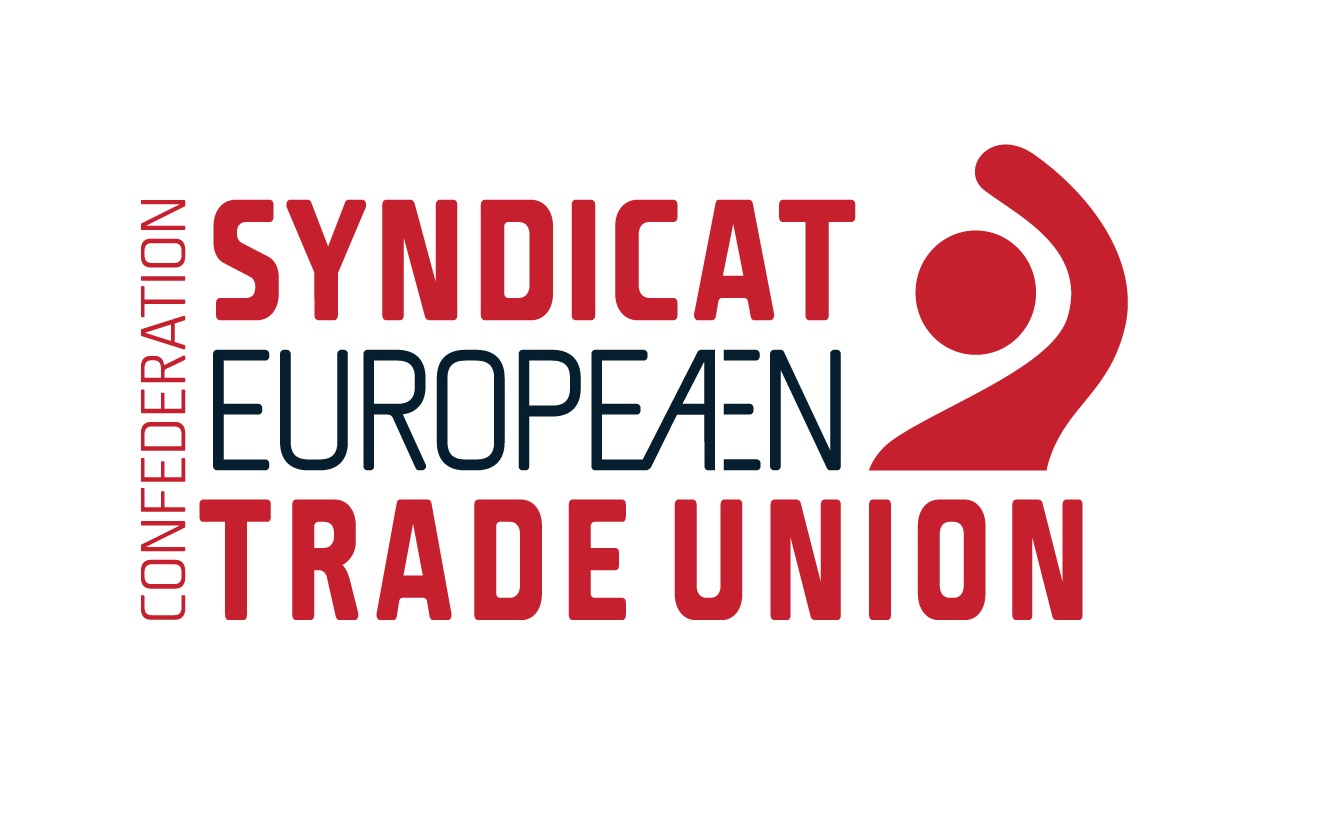 DEMOCRAZIA E GOVERNANCE
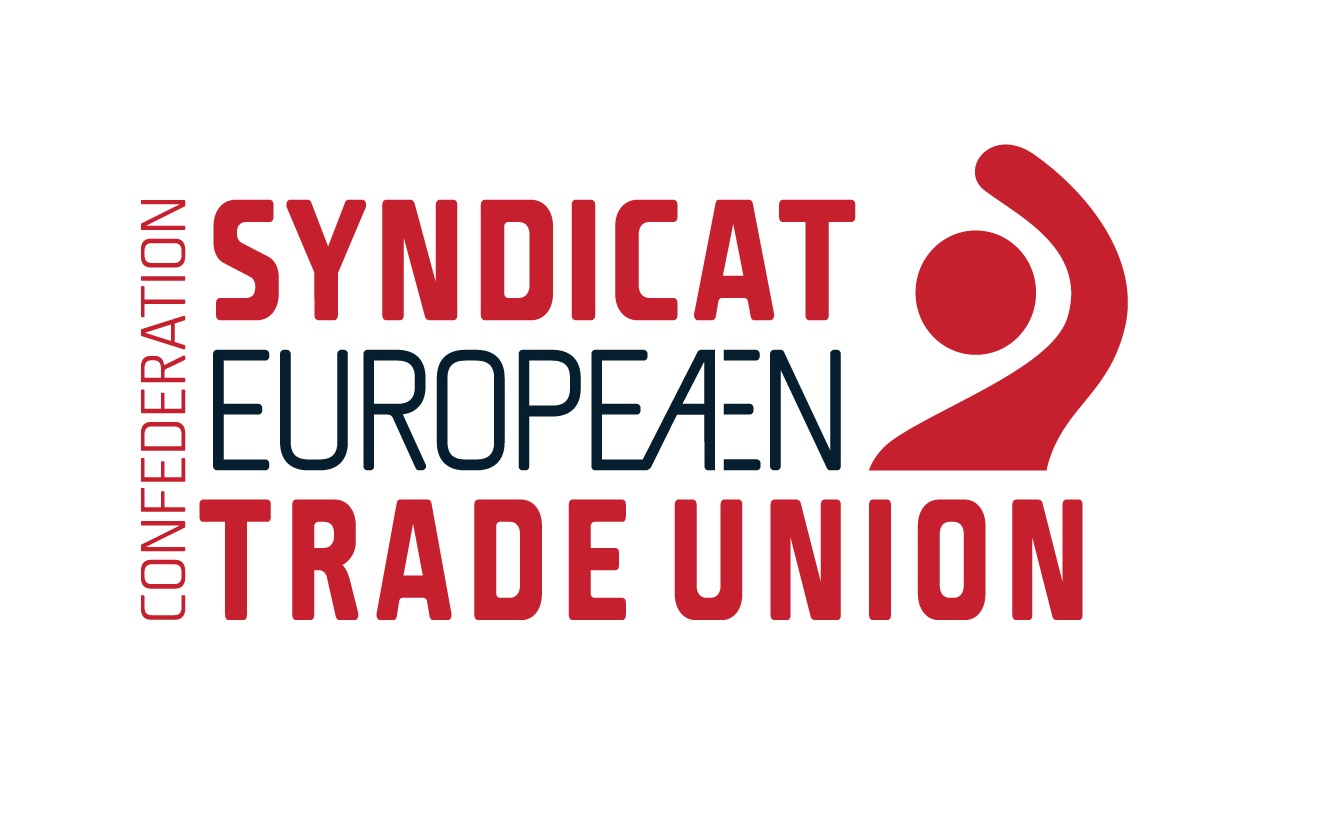 Maggiore trasparenza nelle decisioni del Consiglio europeo  
Maggiori poteri al Parlamento europeo
Voto a maggioranza estesa qualificata in materia fiscale e sociale, come anche sul Multi-annual Financial Framework (MFF)e sul bilancio
… DAL PARLAMENTO EUROPEO
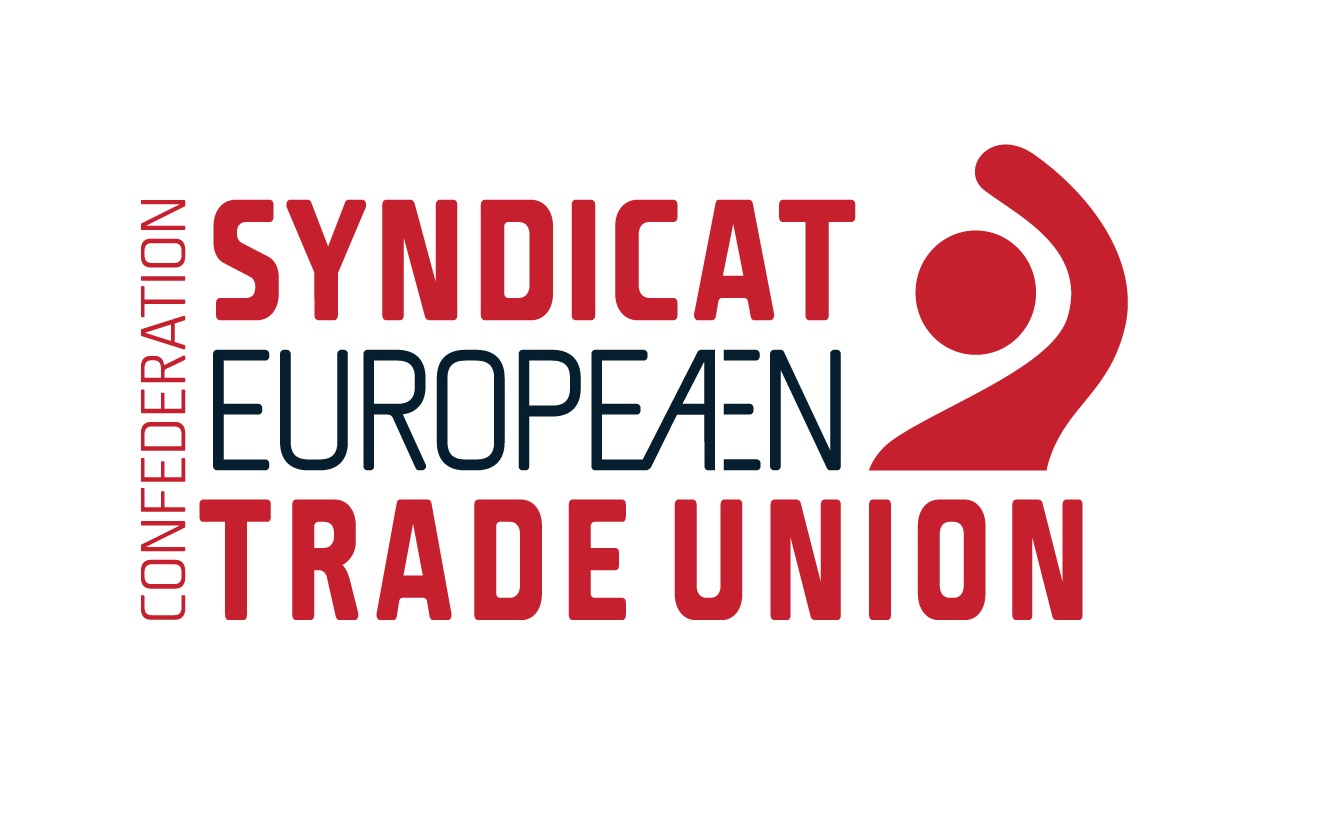 Il Rapporto avanza numerose proposte per modernizzare le leggi fondamentali dell’Unione
Estendere la maggioranza qualificata a nuove aree di policy e   
dare maggior peso al Parlamento europeo. 

Dal punto di vista sociale, 
Il Rapporto conferma la necessità di un protocollo di progresso sociale (art. 9 e Titolo X), 
Accresce il ruolo del Pilastro europeo dei diritti sociali in numerose aree di policy della UE (Titolo IX e X)
Introduce una clausola di non regressione nel capitolo sulle politiche sociali (articolo 153)
Migliora il ruolo del dialogo sociale nella governance economica (Artt. 121 e 126)
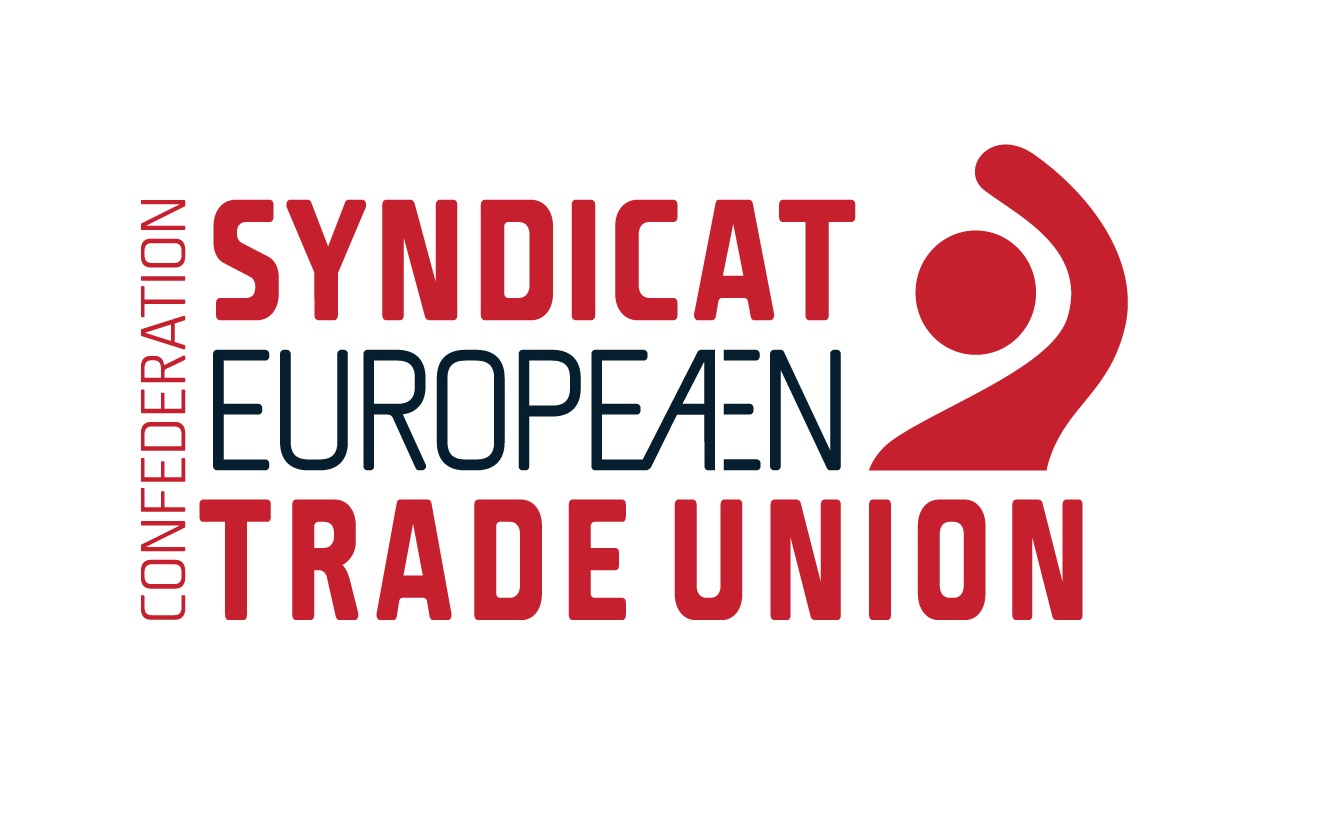 Le posizioni dell’ETUC-CES
La Confederazione europea dei sindacati concorda con la proposta di aprire una conferenza per modificare i trattati. È felice che il Parlamento europeo chieda il coinvolgimento delle parti sociali.  
L’iniziativa del Parlamento ha il merito di aver aperto la discussione. Un confronto più ampio è necessario per concordare le soluzioni migliori che mettano l’Unione Europea nelle condizioni di essere pronta ad affrontare le sfide e i rischi attuali e futuri.
Posti di lavoro e redditi migliori. Dobbiamo dare pieno significato all’espressione “Convergenza sociale verso l’alto” in modo che includa chiari strumenti per migliorare le condizioni di impiego, combattere la precarietà e rendere il lavoro sicuro. 
Dialogo sociale e contrattazione collettiva svolgono un duplice ruolo. Da un lato sono essenziali per regolare il mercato del lavoro in una logica di convergenza sociale verso l’alto, dall’altro sono una risorsa per la democratizzazione del progetto di integrazione europea.
Nuovo modello economico nel quale la crescita è svincolata dalla distruzione delle risorse naturali, rispetta pienamente l’ambiente e non danneggia gli obiettivi sociali. Il Pilastro europeo dei diritti sociali e il suo futuro saranno essenziali per assicurare transizioni giuste ed eque per tutti. 
Dopo anni in cui la spesa dei governi veniva letteramente criminalizzata, abbiamo bisogno di un’economia che crei posti di lavoro (con politiche industriali) e rafforzi i servizi pubblici. I bilanci possono essere ampliati per garantire il progresso sociale (la riforma della governance economica va nella direzione opposta) 
Condizionalità sociale quando il denaro pubblico viene speso per le aziende per qualsiasi ragione. Abbiamo bisogno di infrastrutture sociali che garantiscano l’applicazione del diritto e della protezione sociale dell’UE (come ELA o SURE), la capacità fiscale della UE di finanziare investimenti e dare una spinta alla solidarietà, la capacità di accogliere, proteggere e includere i migranti nel mercato del lavoro.
ETUC-CES: Il futuro dell’Europa(Manifesto per le elezioni 2024 – punti chiave)
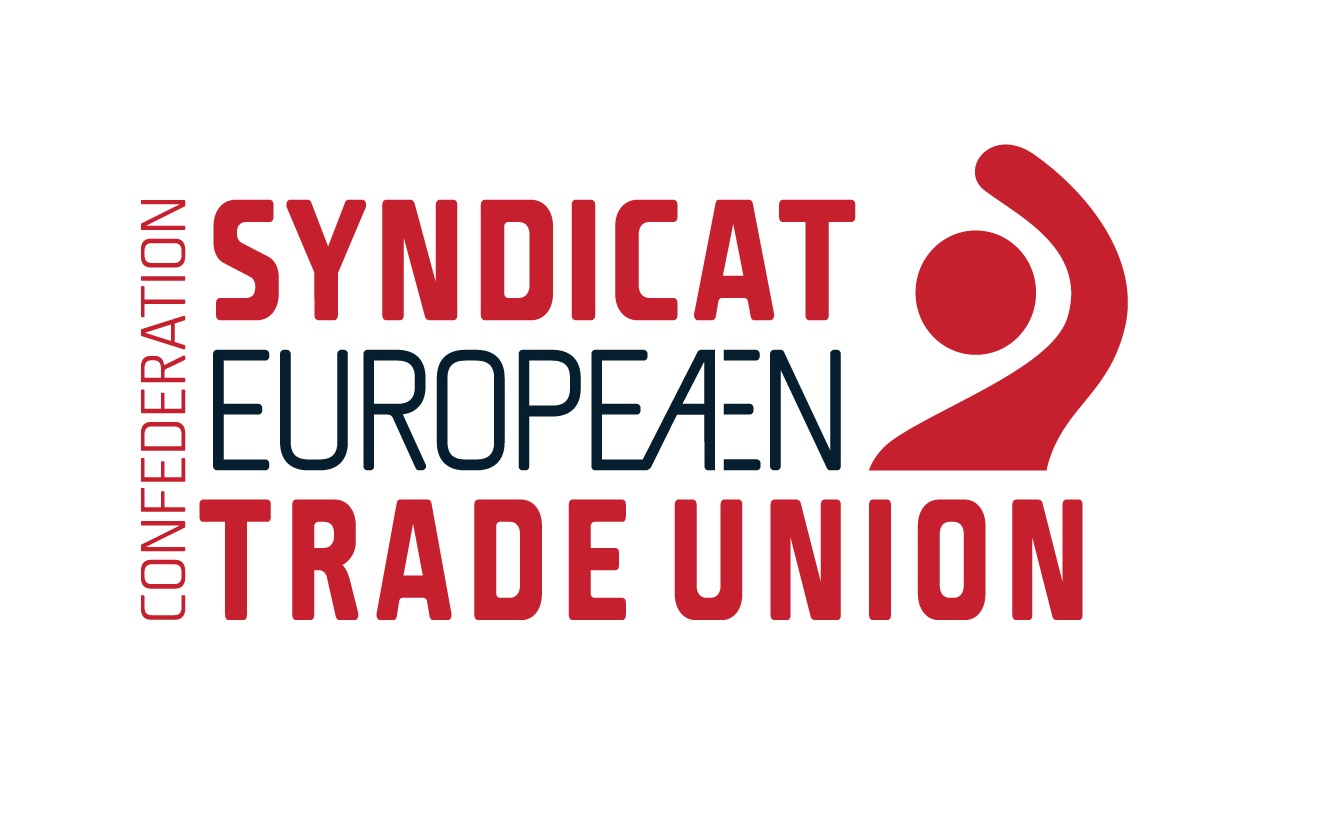